The Alpha Business: Unlocking Success in the Smartphone Industry
Exploring the Strategies and Innovation behind the Alpha Smartphone Brand
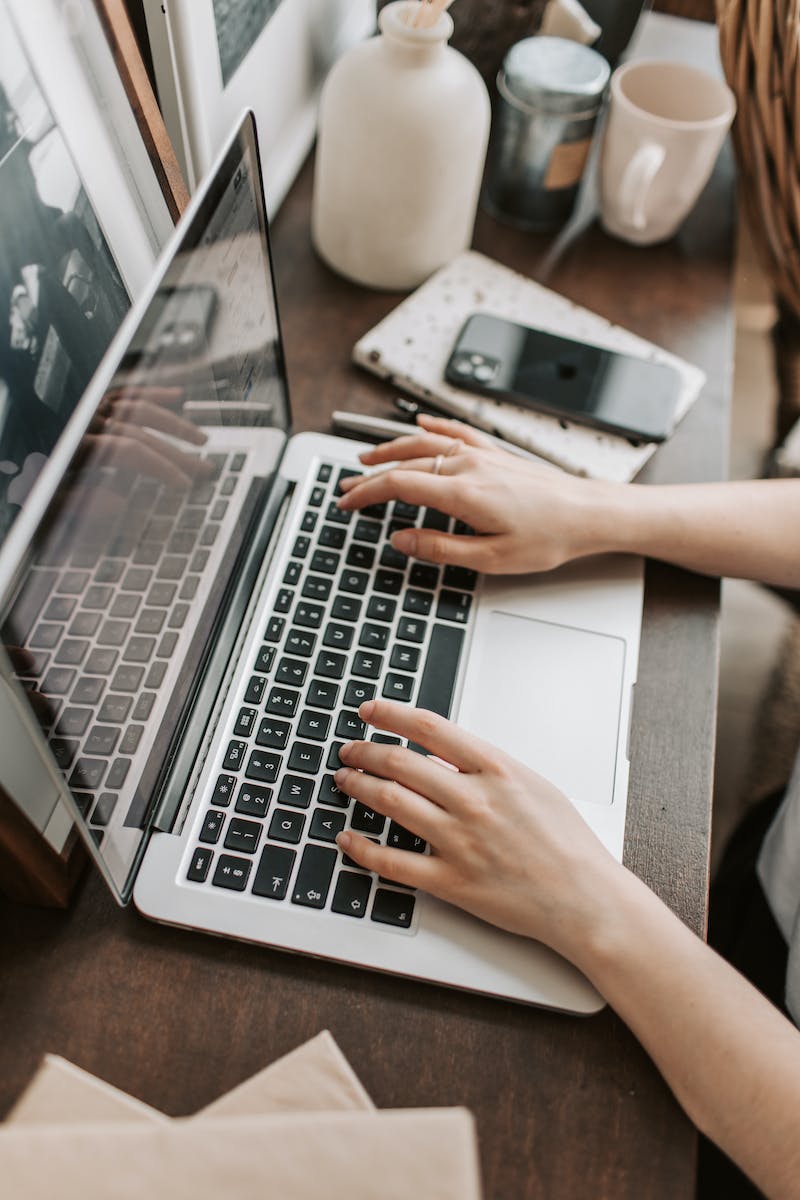 Introduction to the Alpha Smartphone Business
• Overview of the smartphone industry
• Introduction to the Alpha brand
• Key features and innovations
• Market positioning and target audience
Photo by Pexels
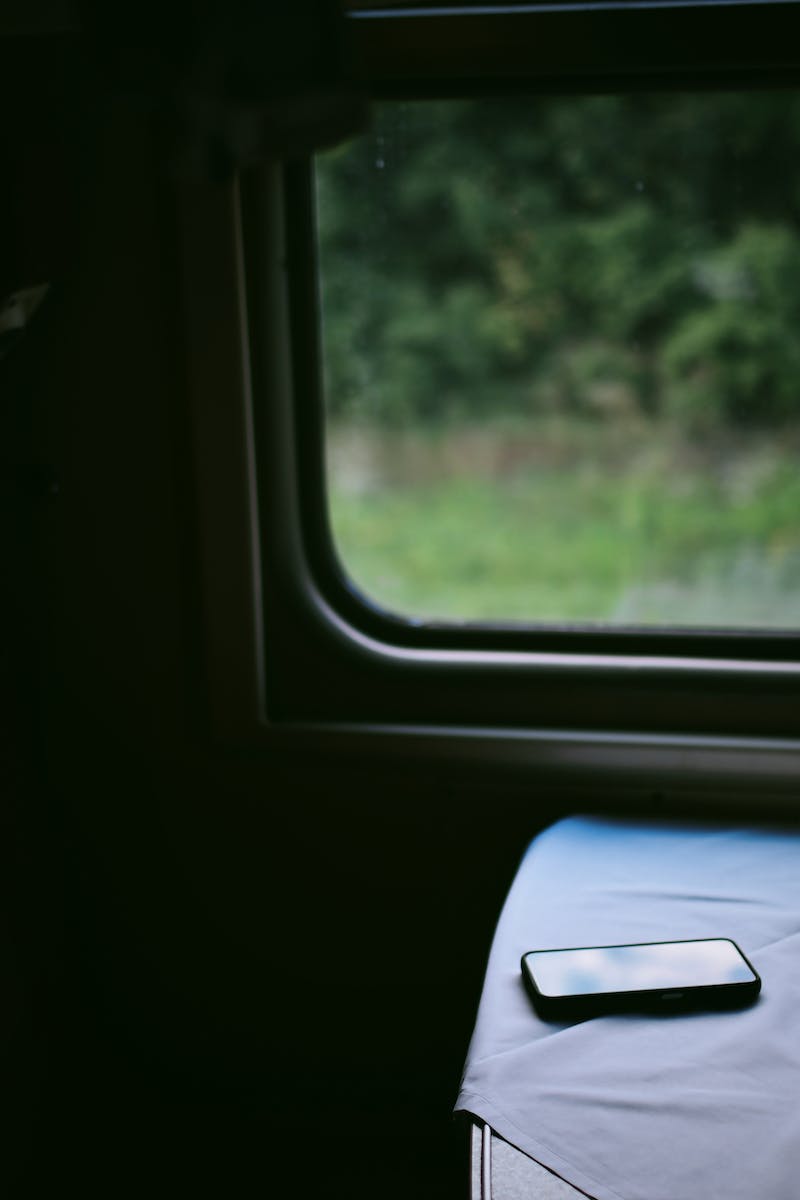 The Alpha Advantage: Differentiating Factors
• Superior hardware and performance
• Cutting-edge design and aesthetics
• Intuitive user interface and user experience
• Strong customer support and after-sales service
Photo by Pexels
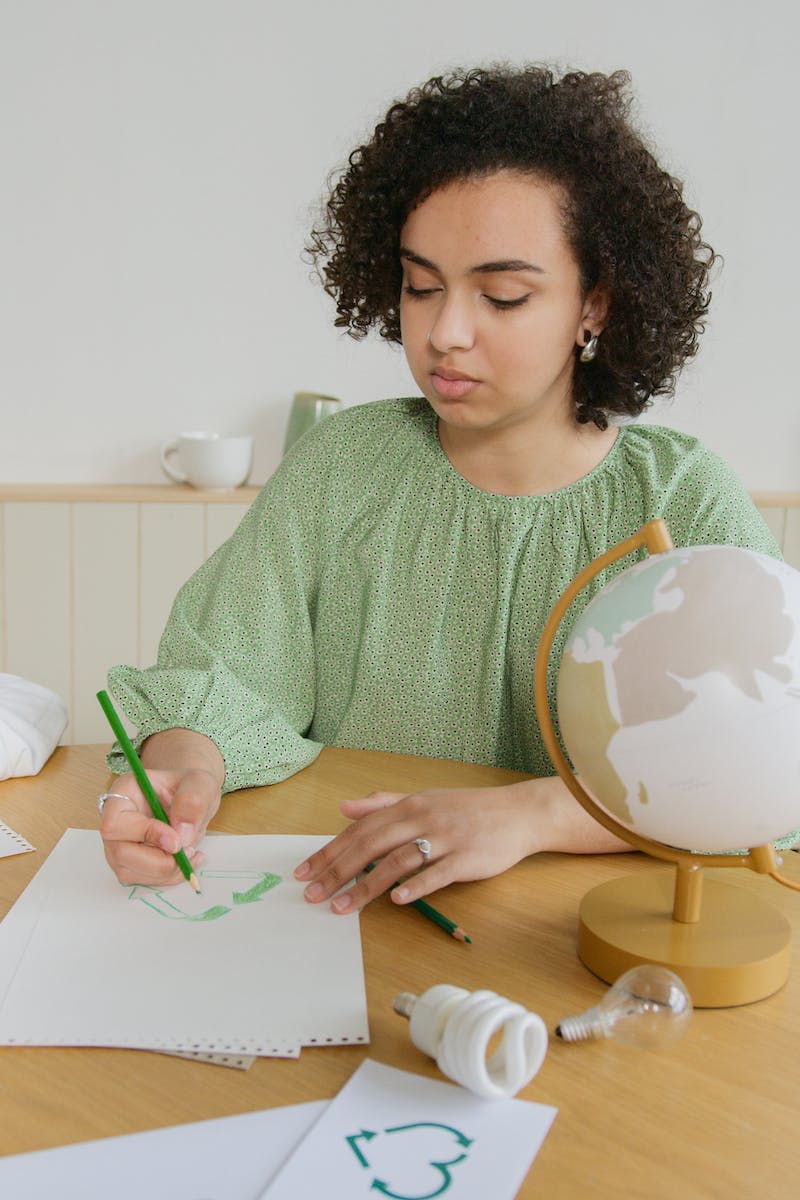 Sustainable Business Practices
• Reducing carbon footprint in production
• Ethical sourcing of materials
• Investment in renewable energy
• Recycling and e-waste management programs
Photo by Pexels
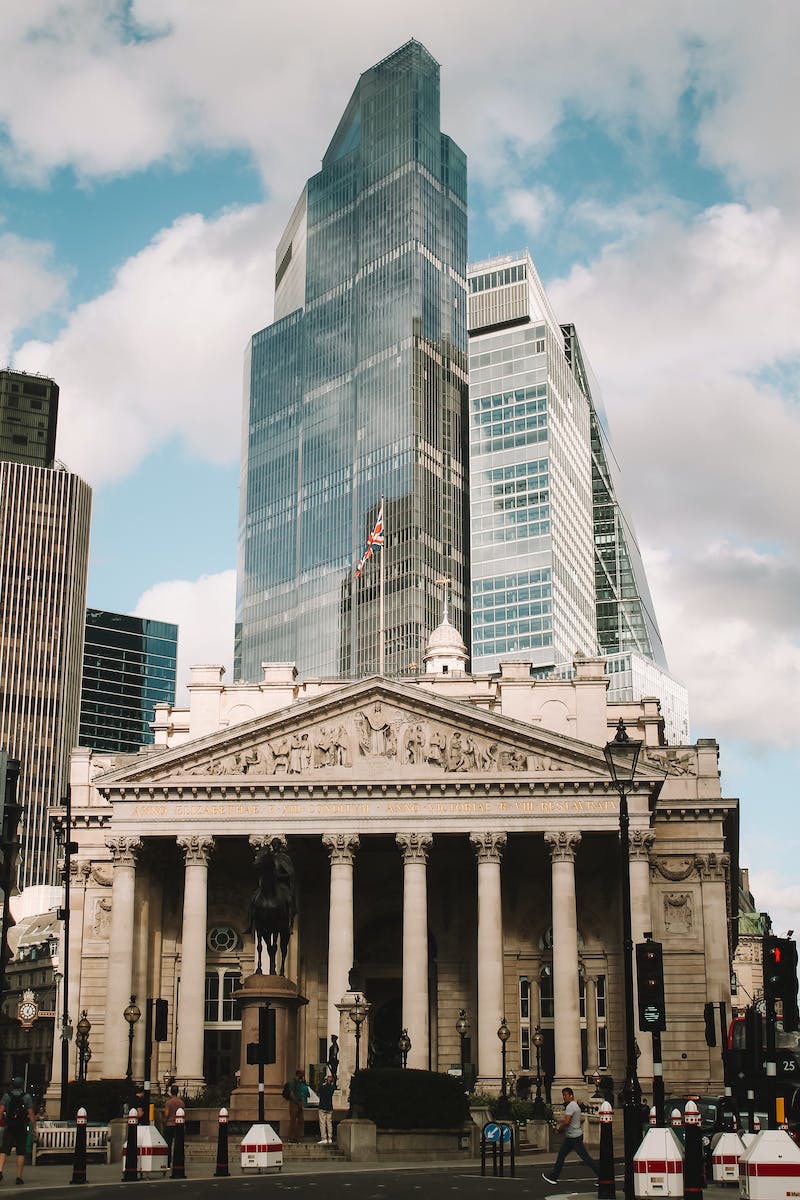 Expanding into New Markets
• Entry into the London market
• Understanding local preferences and demands
• Partnership with local retailers
• Marketing strategies to reach target audience
Photo by Pexels
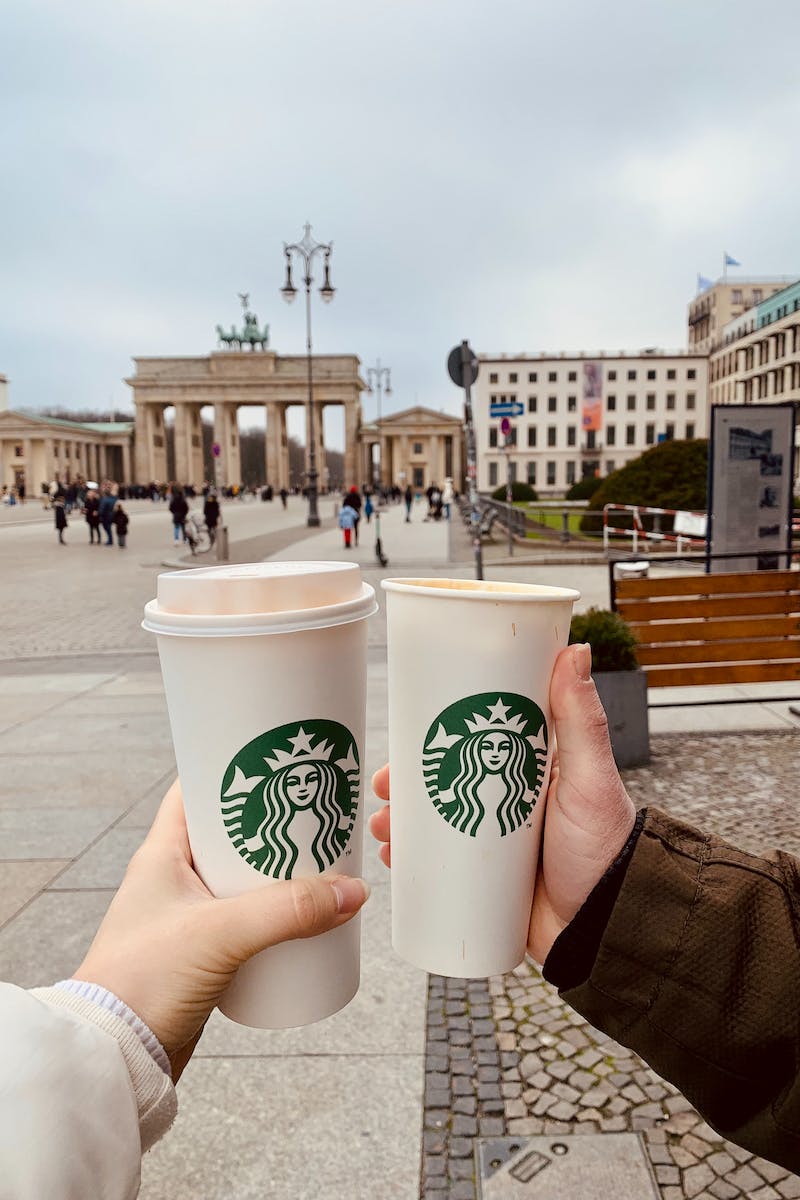 Building Customer Loyalty
• Reward programs for existing customers
• Personalized customer experiences
• Innovative collaborations with popular brands
• Continuous improvement based on customer feedback
Photo by Pexels
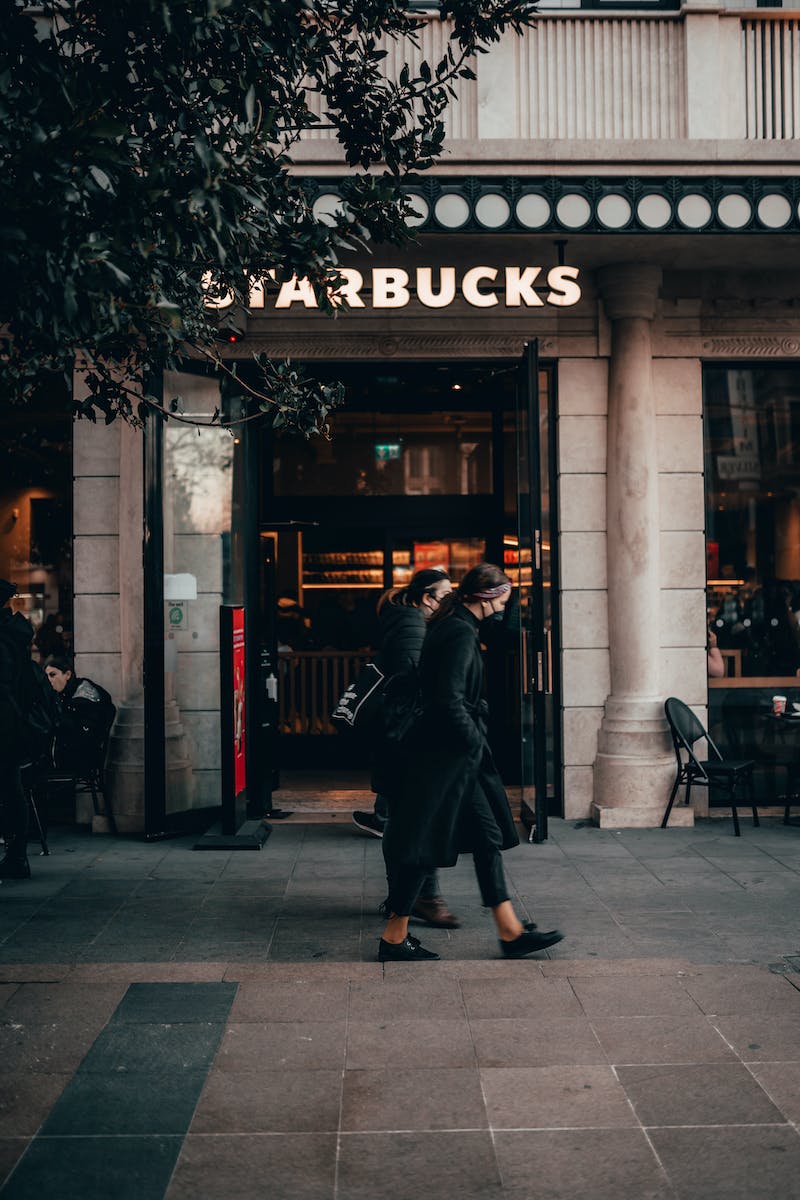 Conclusion: The Alpha Star in the Smartphone Industry
• Success and achievements of the Alpha business
• The future of the smartphone industry
• Continuing innovation and growth
• Key takeaways from the presentation
Photo by Pexels